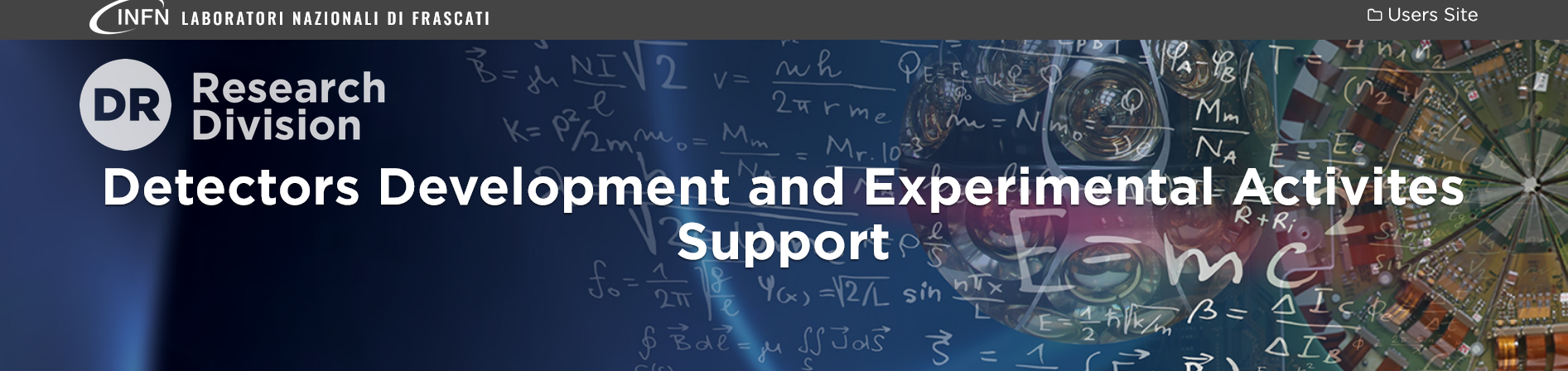 Experimental Activities Support Unit
Bruno Ponzio (Unit head)
Lorenzo Salvatori
Mattia Tibuzzi

Construction Unit
Emilio Capitolo (Unit head)
Marco Lobello
Detector Development Unit
Alessandro Russo (Unit head)
Emiliano Paoletti
Daniele Pierluigi
Roberto Tesauro

Light Lines Development and Support Unit
Giacomo Viviani (Unit head)
Marco Pietropaoli
Vittorio Sciarra
G. Bencivenni, CIF I semestre 2025, 12 dicembre 2024
1
CIF II sem 2024
Bruno Ponzio
2
Reparto Supporto Attività Sperimentali
12/12/2024
Consuntivo 2° Semestre 2024
Reparto Supporto Attività Sperimentali
Reparto Supporto Attività Sperimentali
12/12/2024
Consuntivo 2° Semestre 2024
Reparto Supporto Attività Sperimentali
12/12/2024
ATTIVITA’
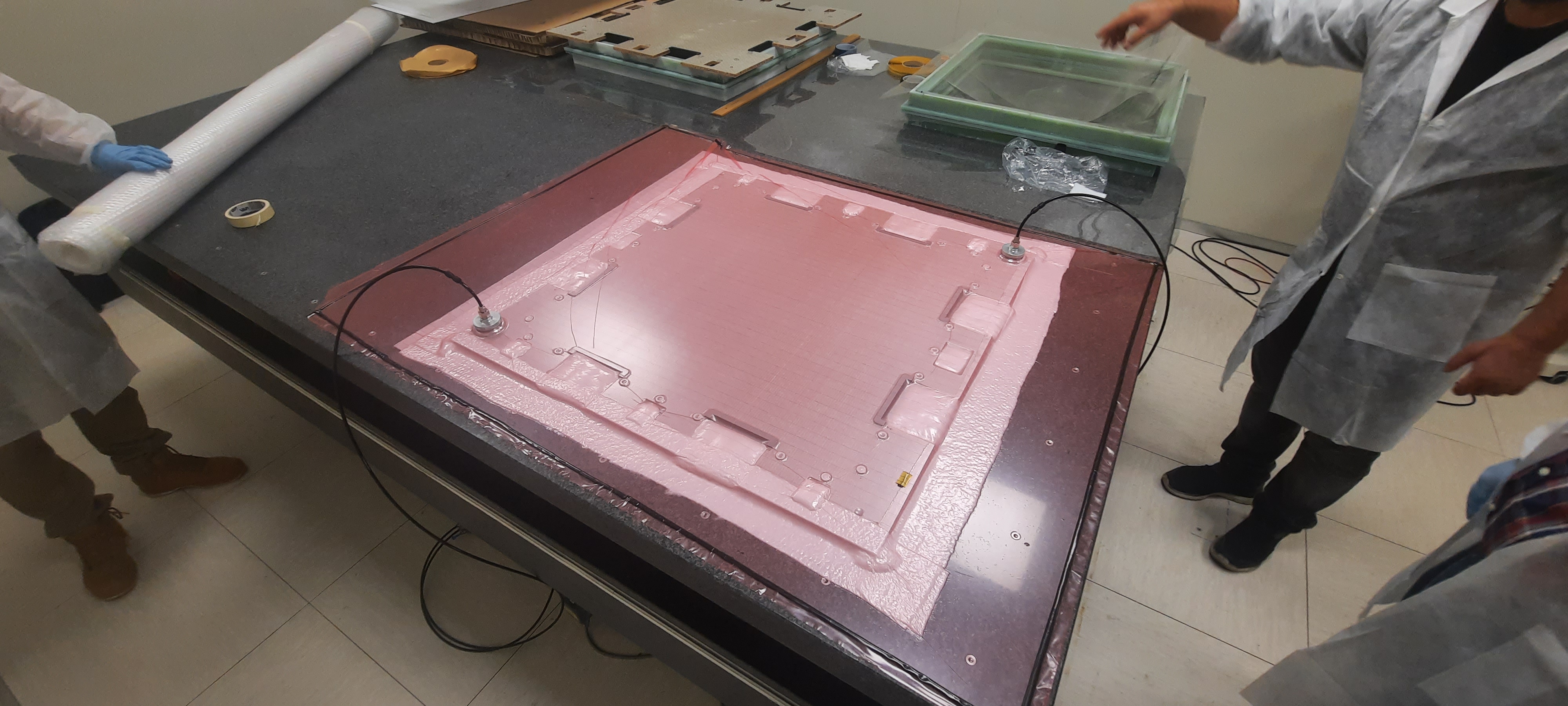 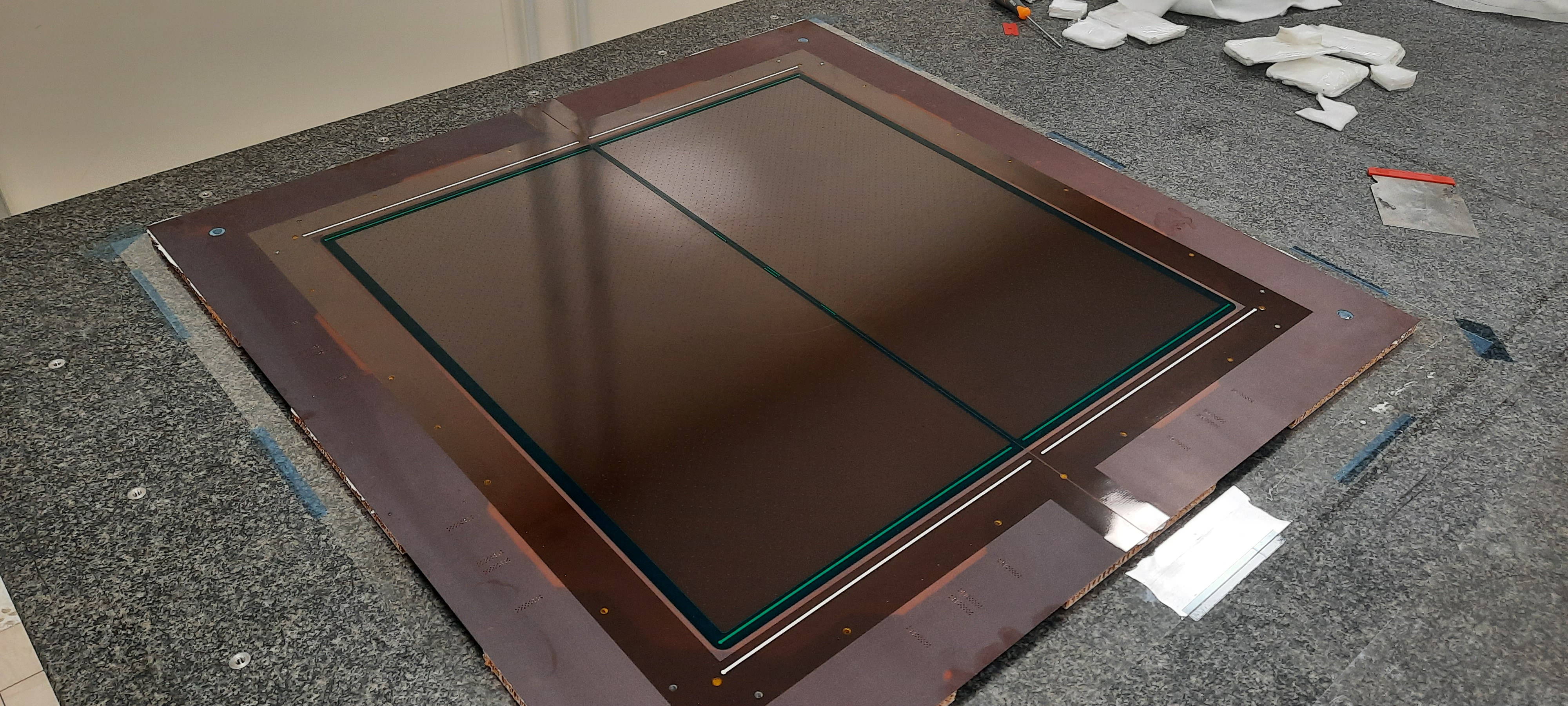 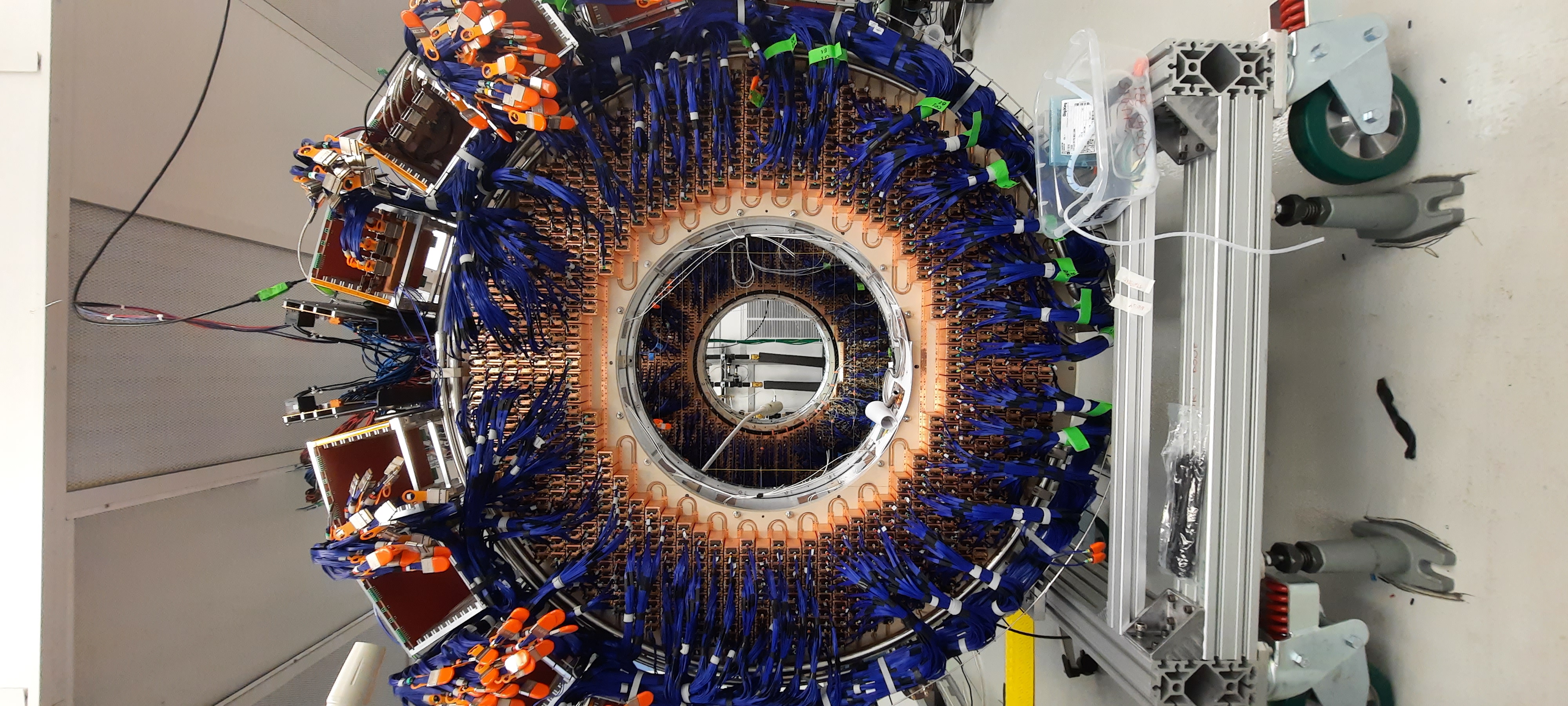 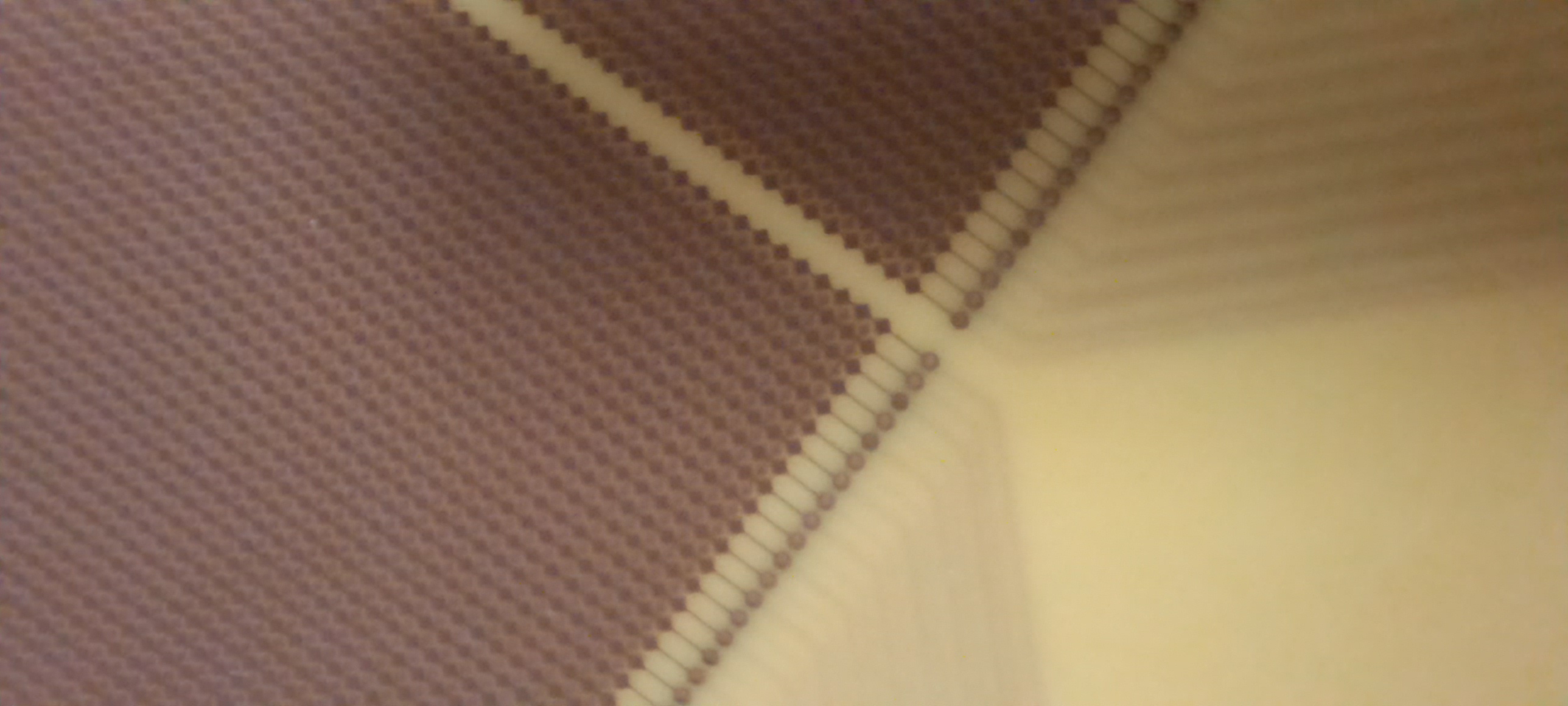 Cabling Mu2e Calo @FNAL
PadMMe tracker @LNF
Reparto Supporto Attività Sperimentali
12/12/2024
FOTO ATTIVITA’
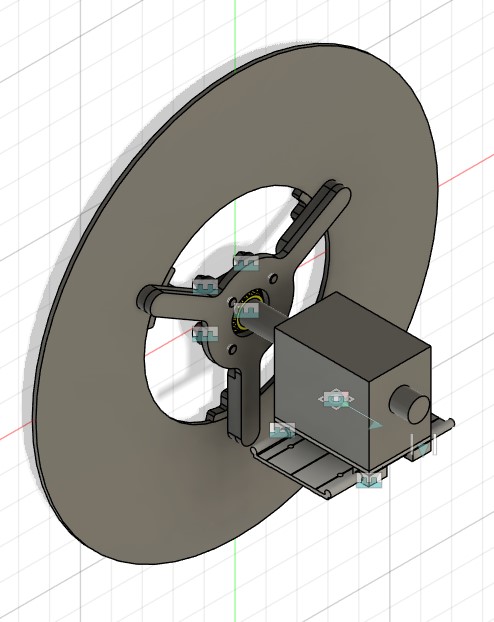 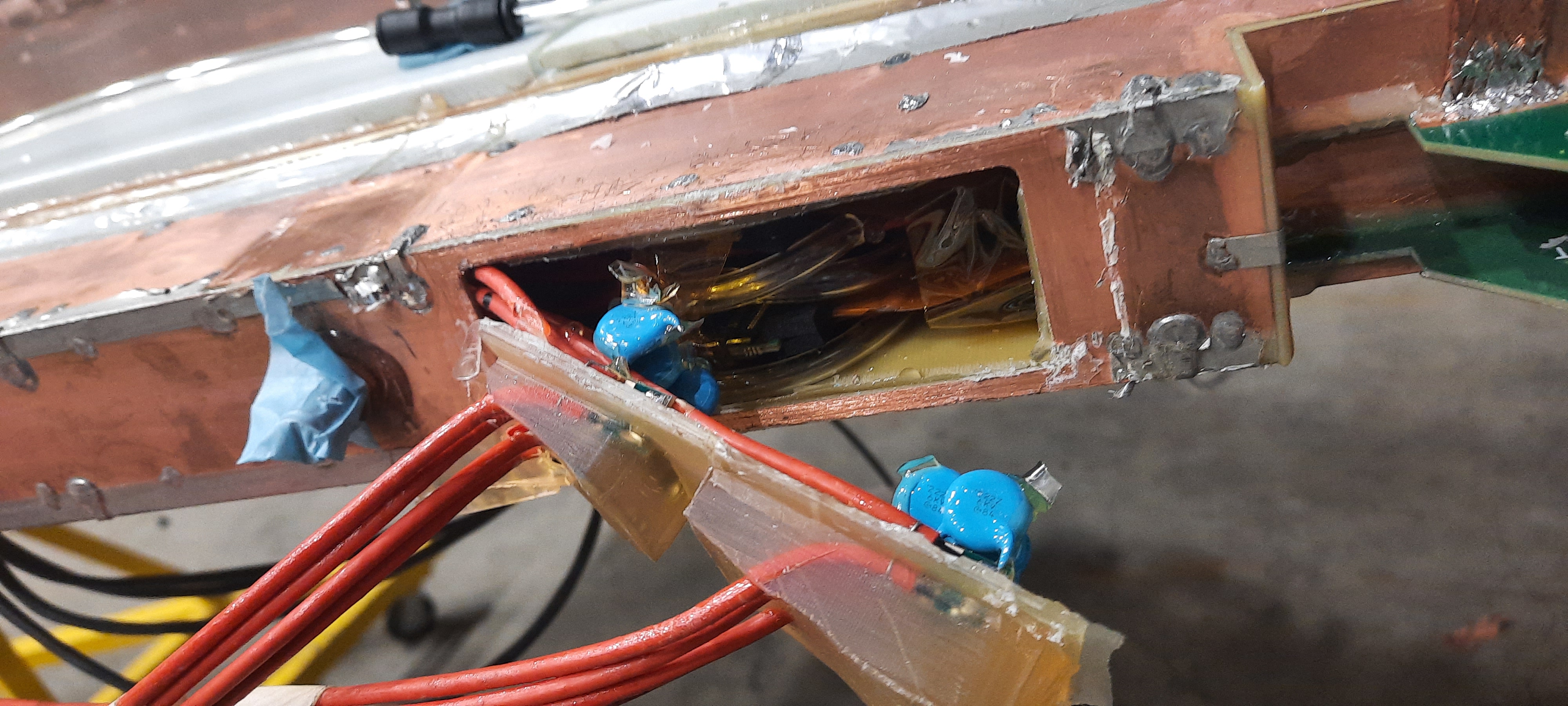 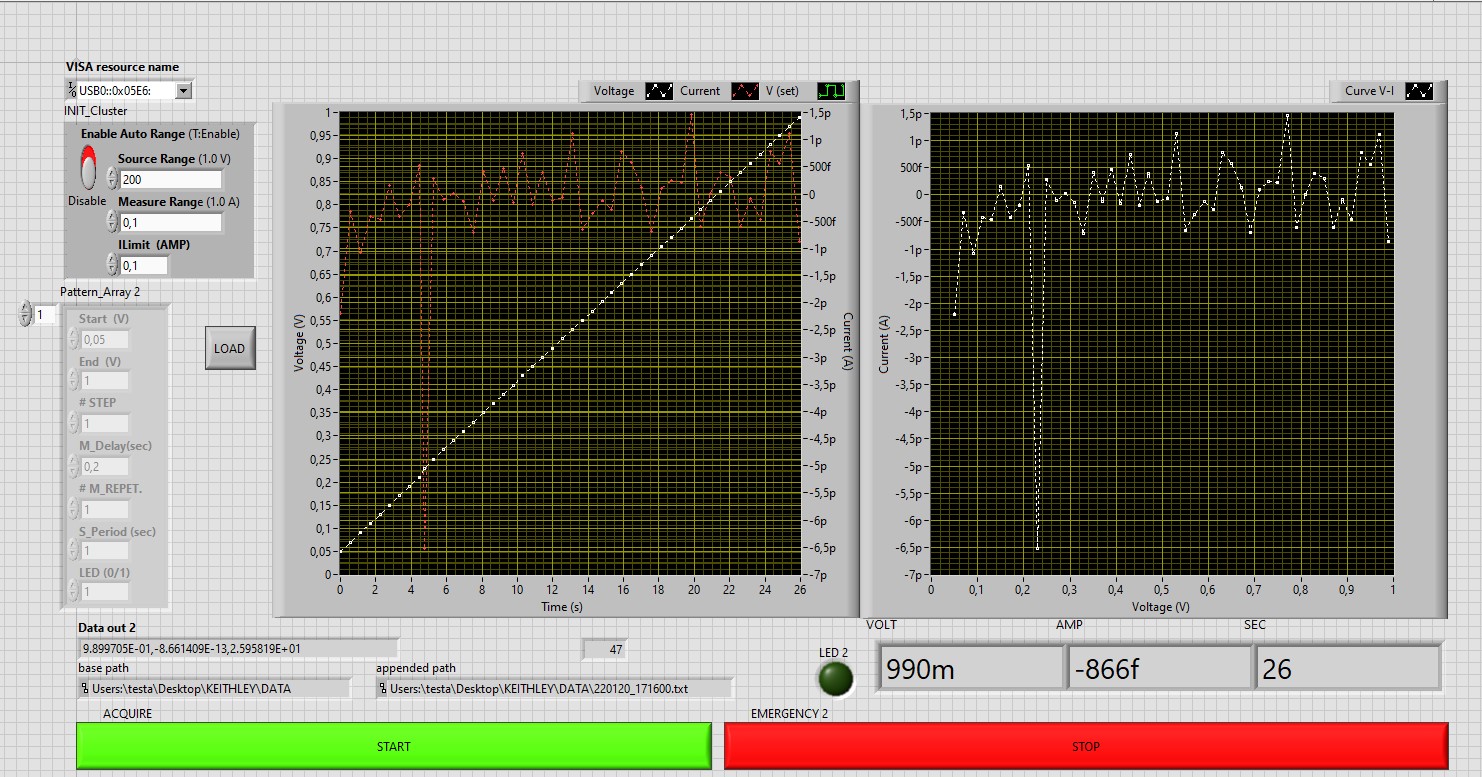 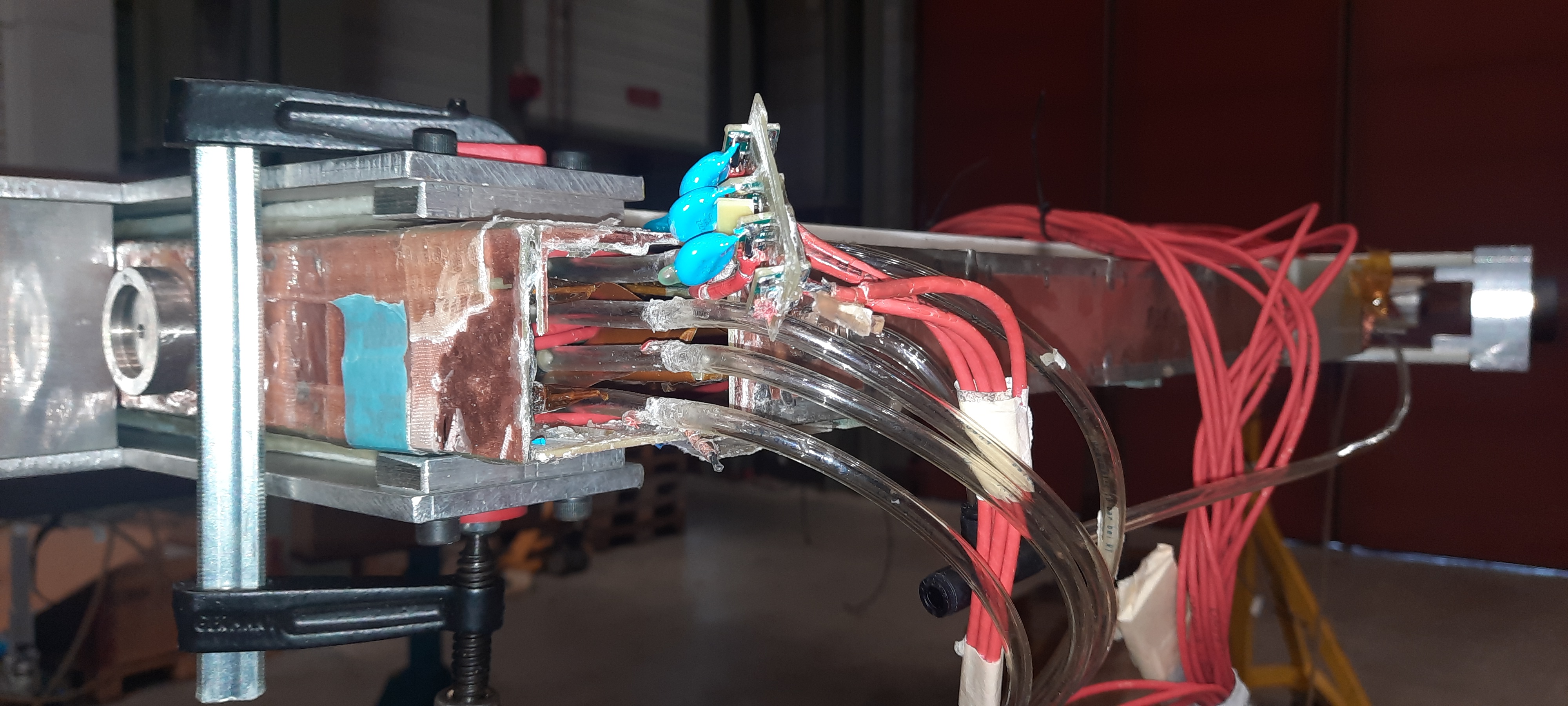 Perov Keithley acquisizione curve I-V
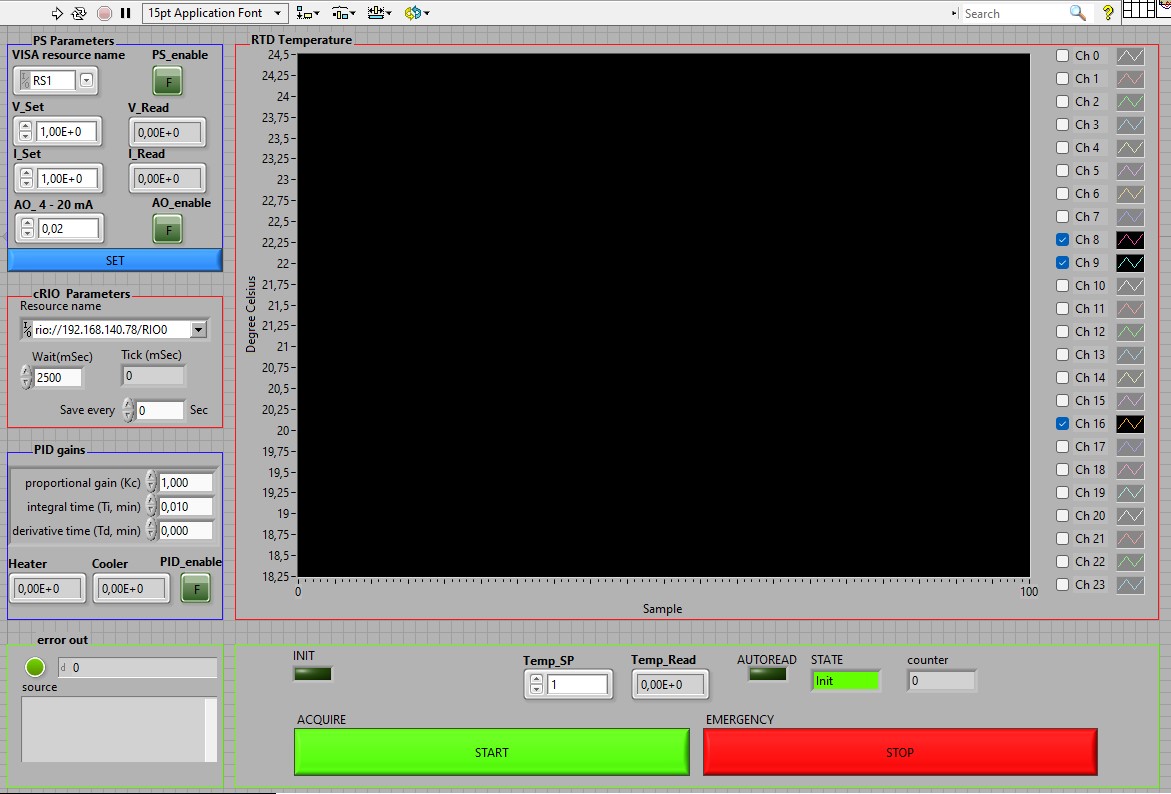 ITK new tool @LNF
ATLAS NSW detector sTGC debug 
@CERN
LiteBird controllo sistema termovuoto
Reparto Supporto Attività Sperimentali
12/12/2024
Attività svolte 2° semestre 2024E.Capitolo – Reparto Costruzioni
Mu2e
Finalizzazione cabling 2° endcap di Mu2e

Attività svolta al Fnal (Chicago)

In coll Ponzio,Gatta
Reparto Costruzioni
7
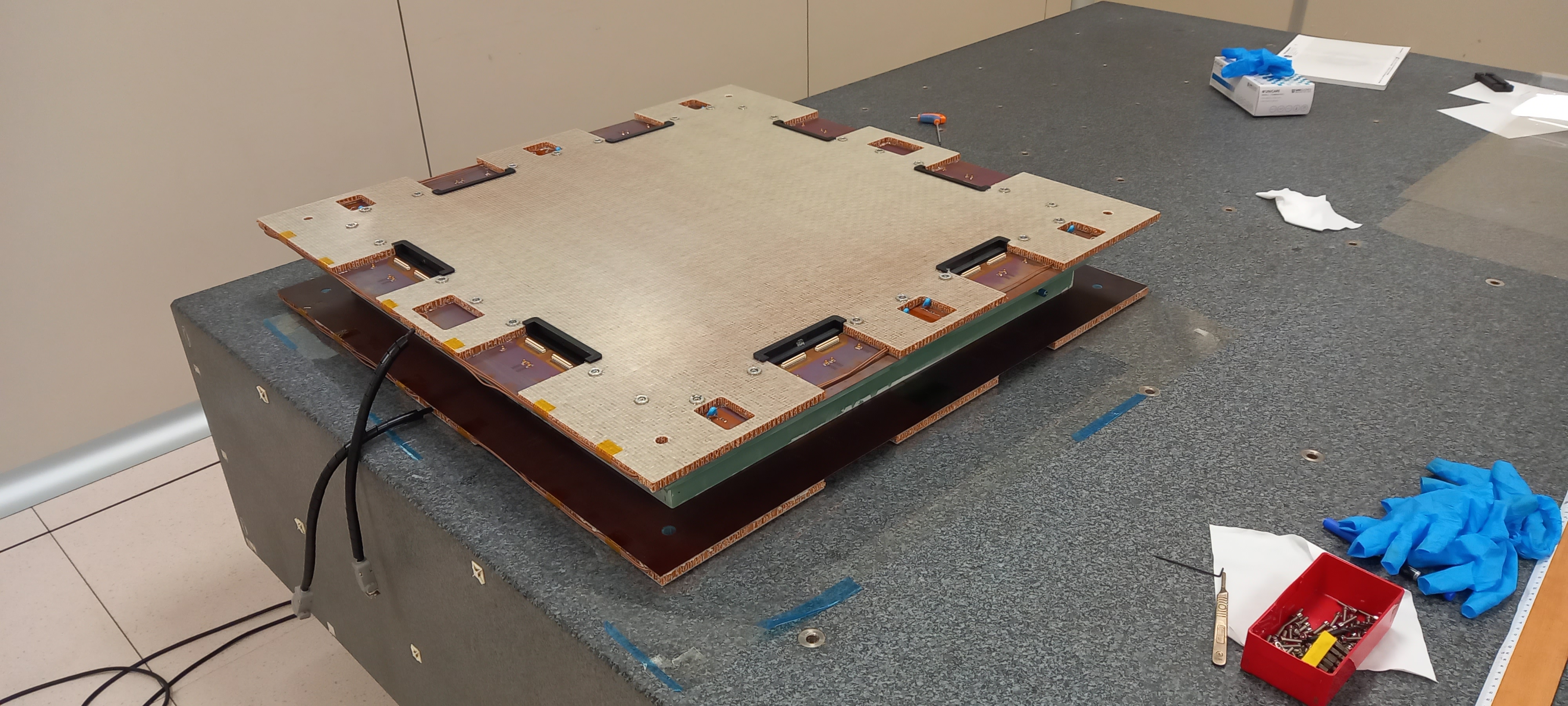 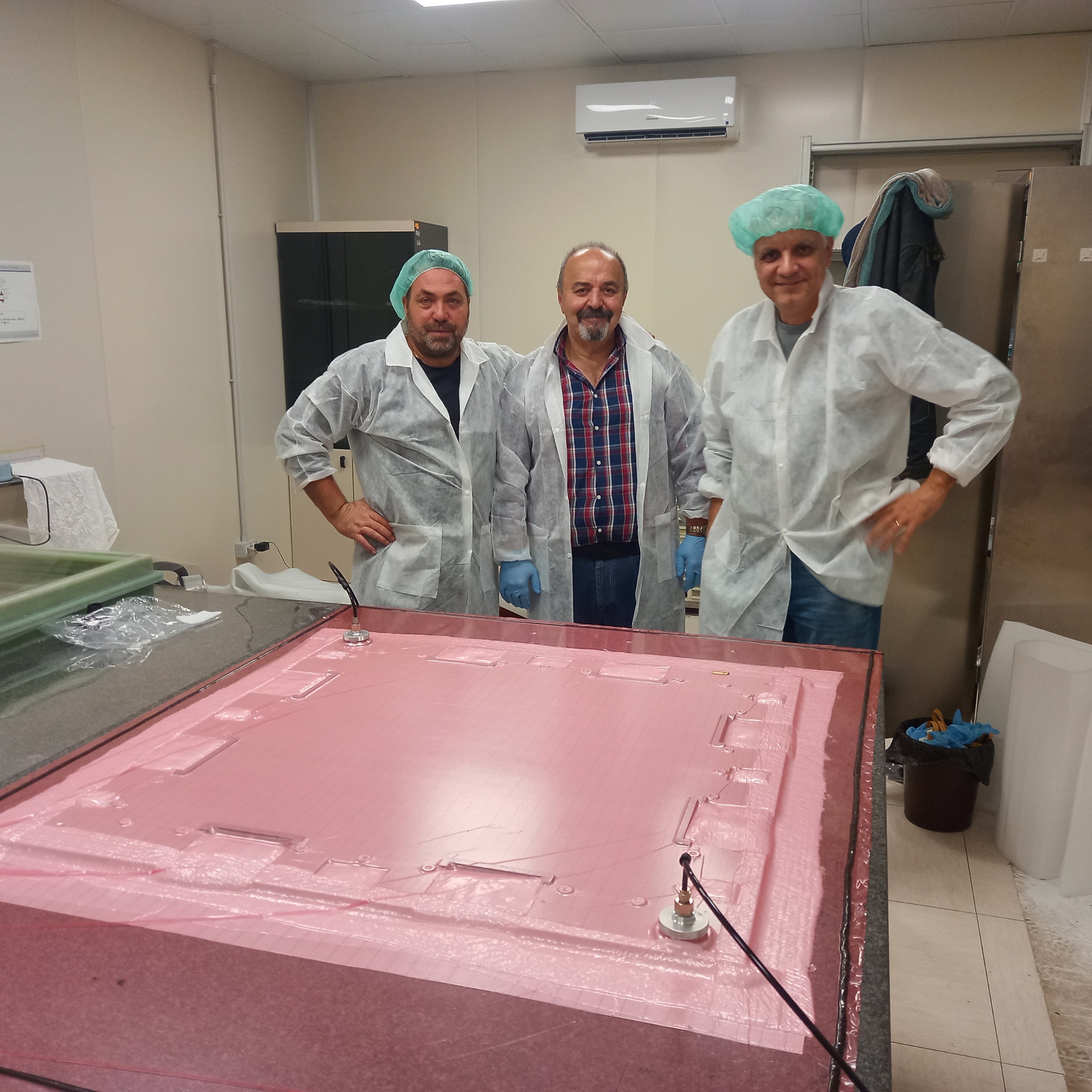 PADME

Disegno meccanico
Gestione ordini  e fornitura disegni esecutivi
Incollaggio bushing su honeycomb
Assemblaggio telai FR4
    (forature per gas ed HV)
Incollaggio, mediante sacco a vuoto, PCB honeycomb
Assemblaggio 1°camera
Smontaggio E-Tagger da Calorimetro di Padme (BTF)

In coll con Ponzio,Paoletti,Givi
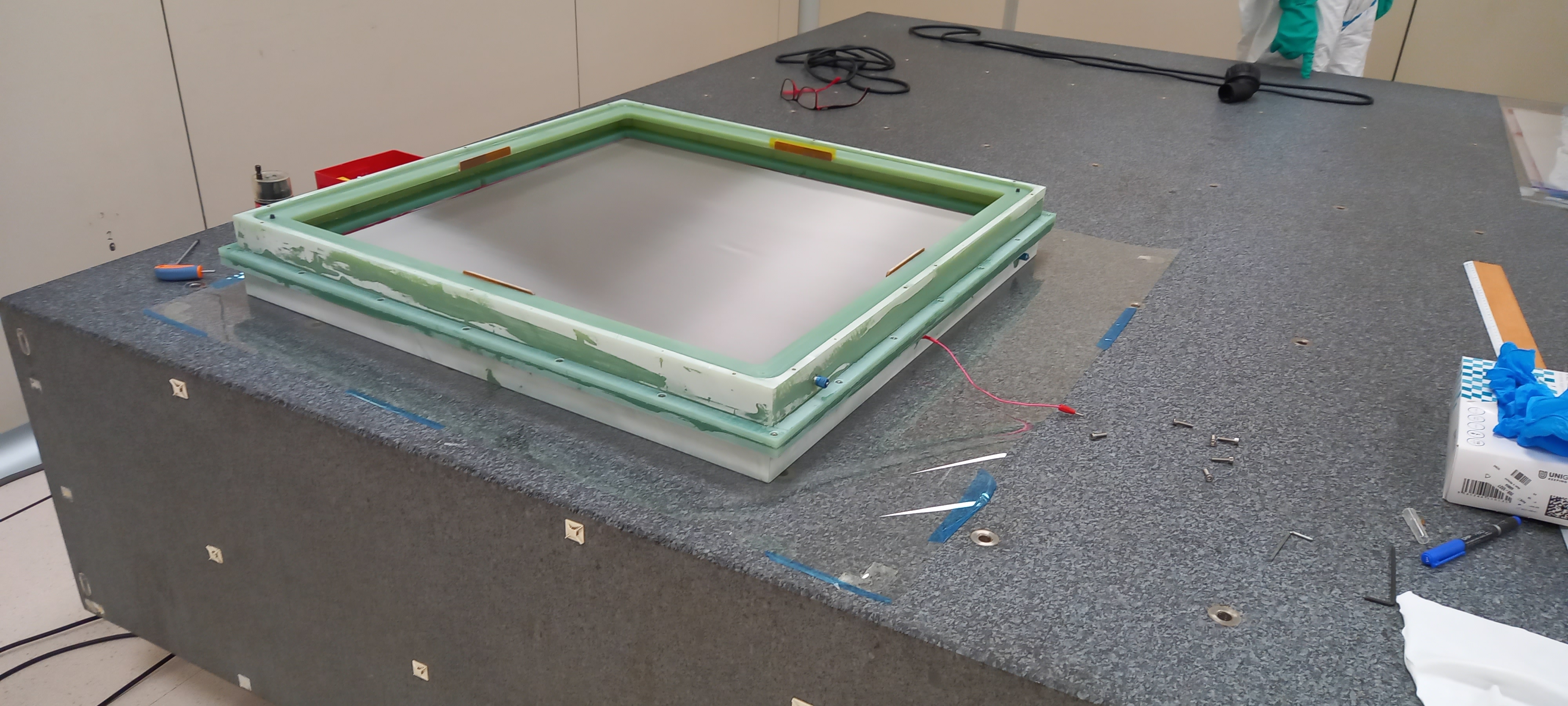 8
Reparto Costruzioni
RDF_CC –Ur chamber test station

Concept design (80%)
Ordine RS eseguito
Modifiche richieste parzialmente eseguite
Da fare
ottimizzazione e tavole dwg
Altro ordine rs (codici già inseriti a catalogo)
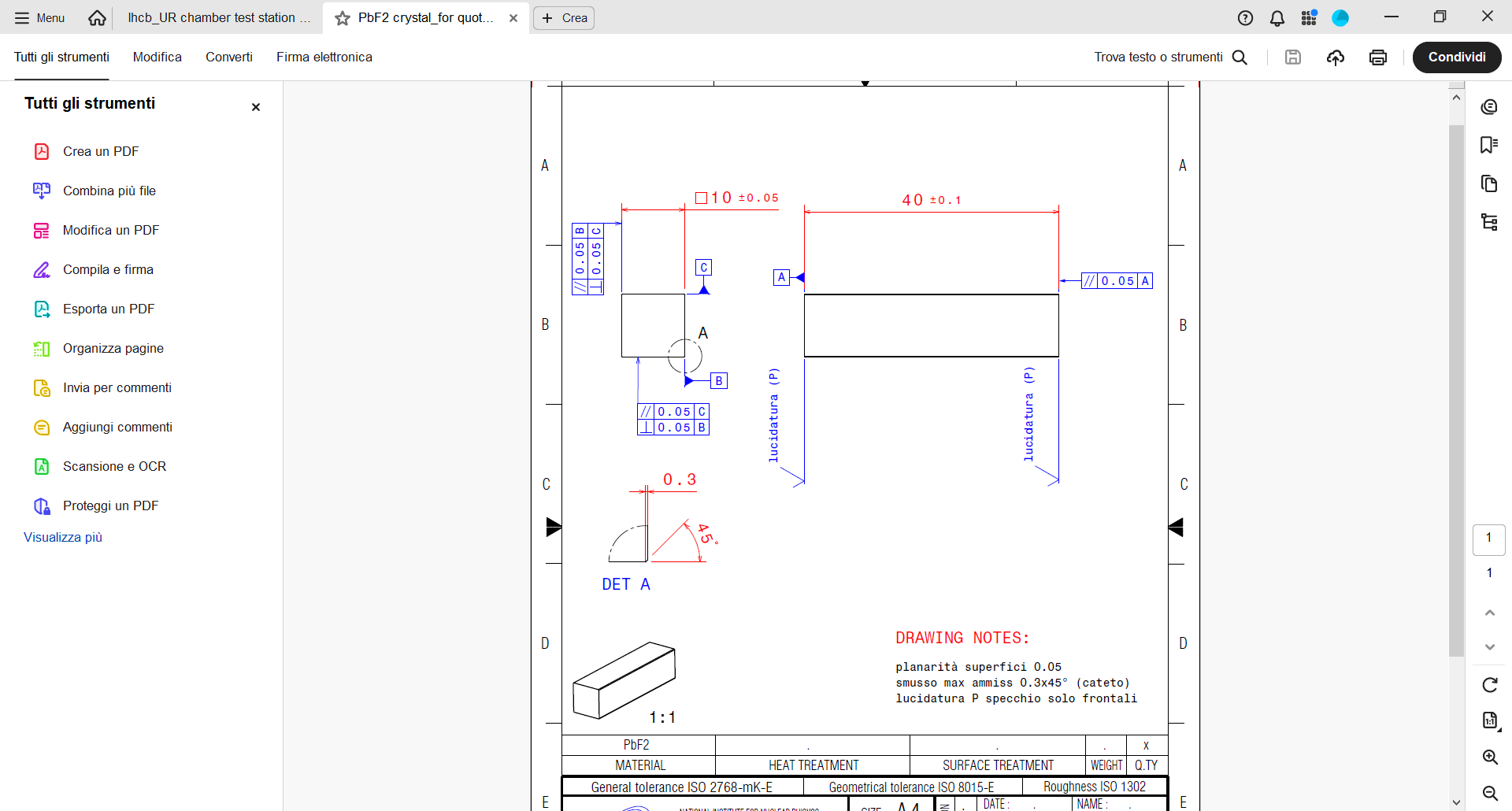 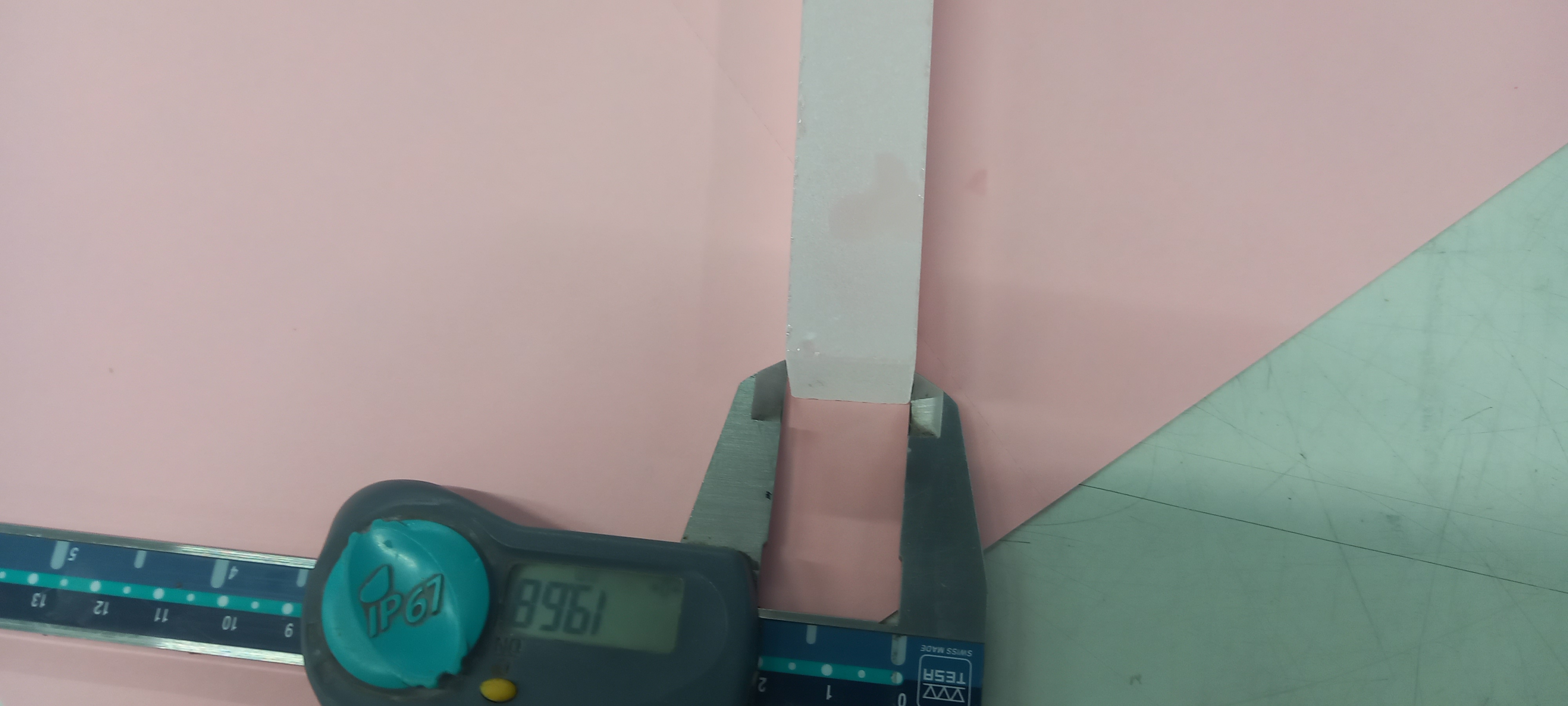 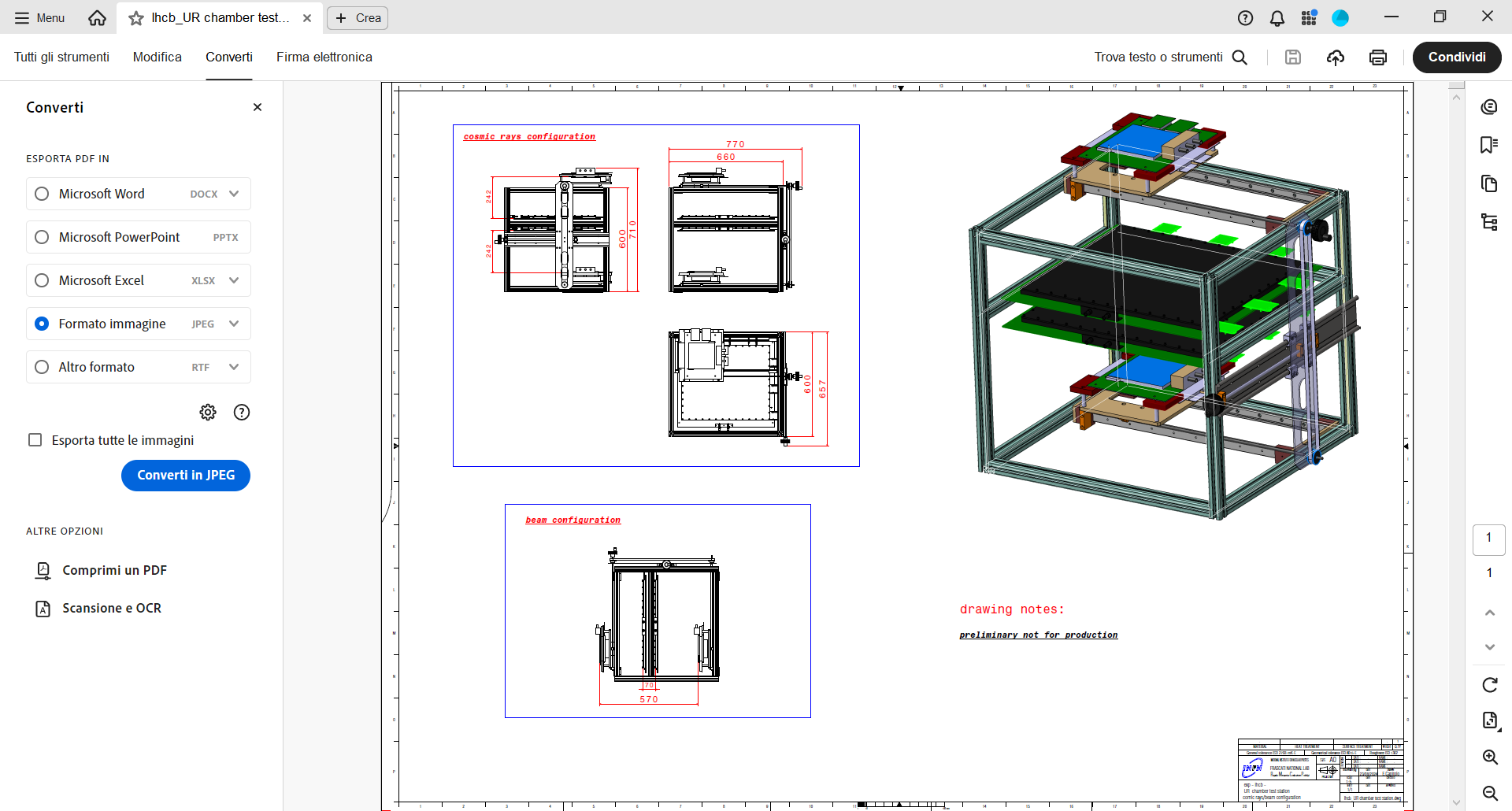 Crilin
Design cristallo 10x10x40 mm3 per calorimetro
Gestione ordine
Start campionatura

Ritiro previsto dic 2024
Reparto Costruzioni
9
New small wheel_atlas
Indagine problemi HV su camere STGC
In coll con Ponzio
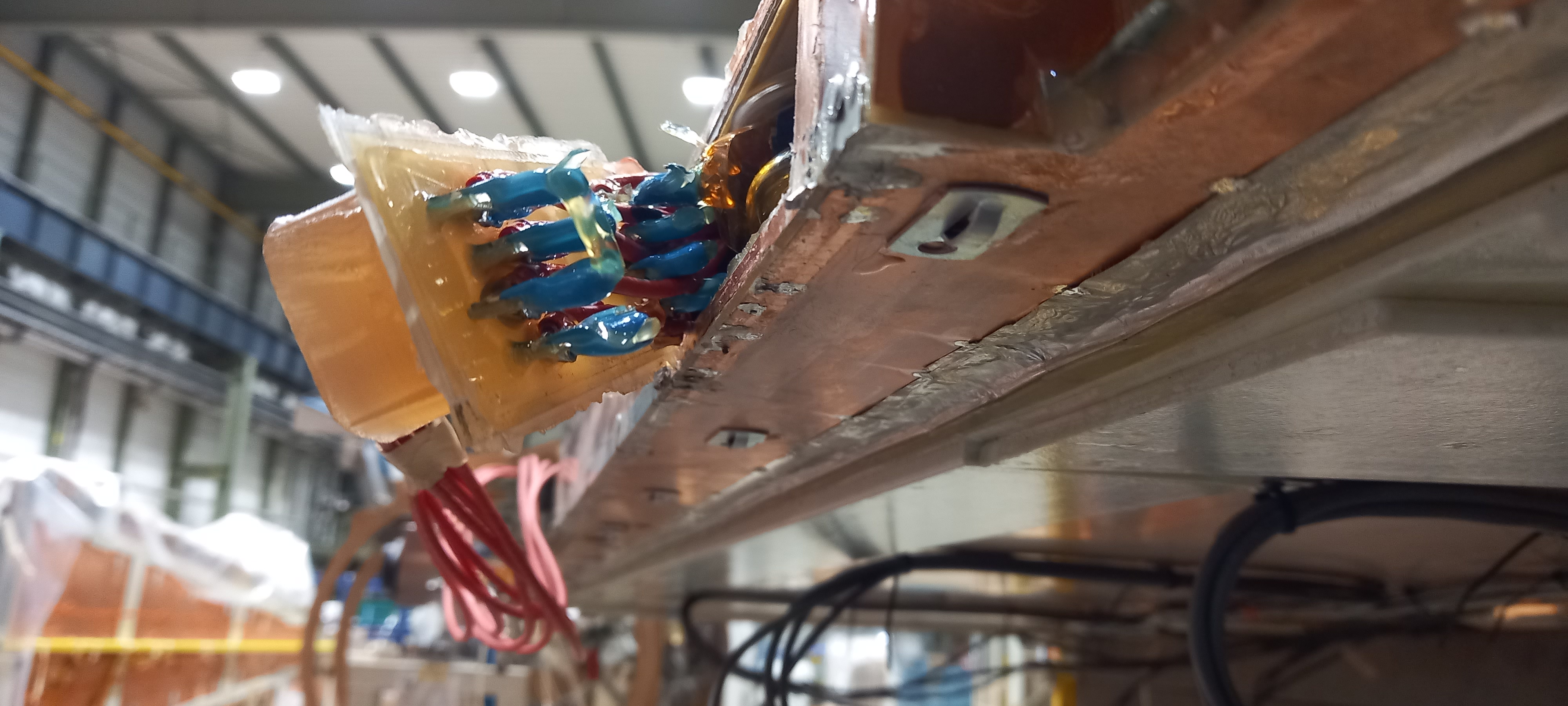 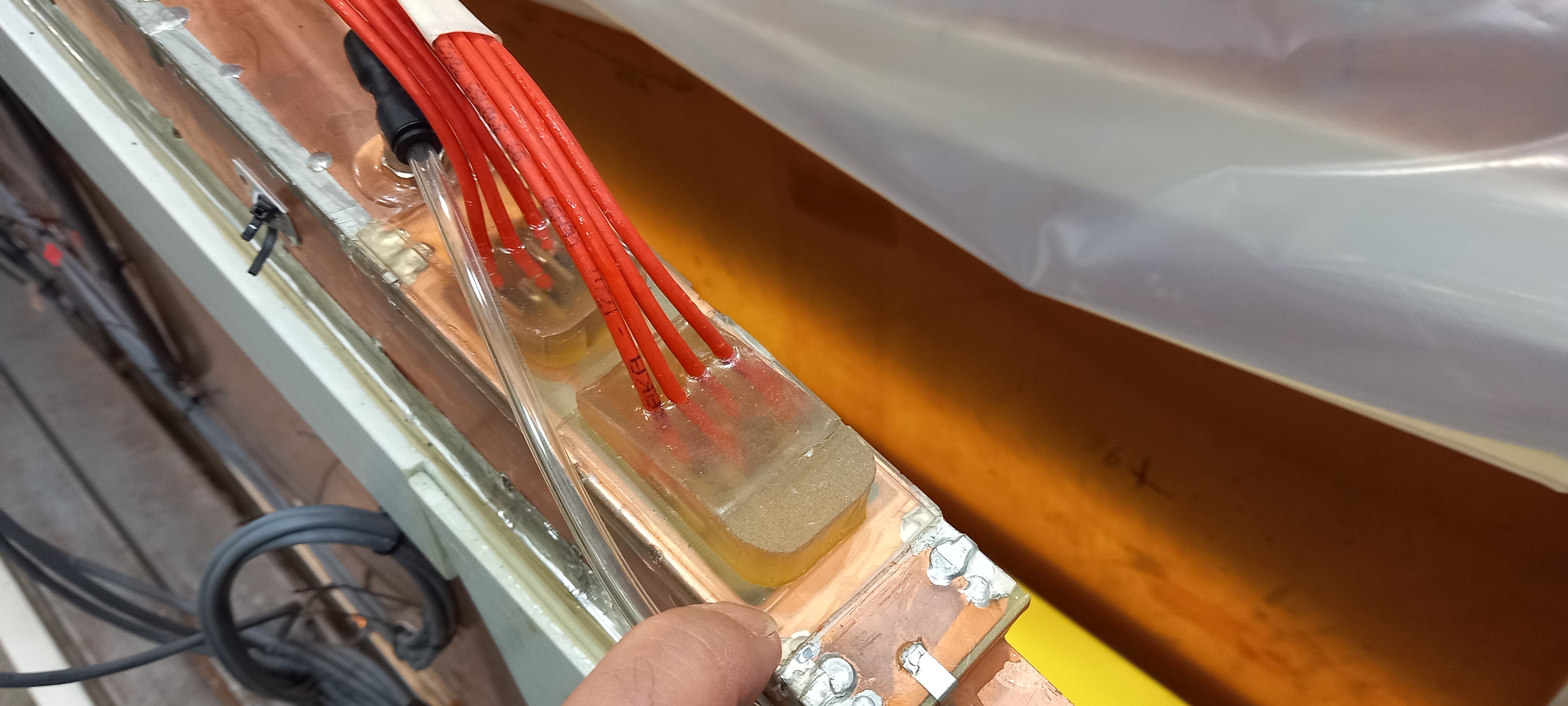 10
Reparto Costruzioni
Reparto Sviluppo & Costruzione Rivelatori
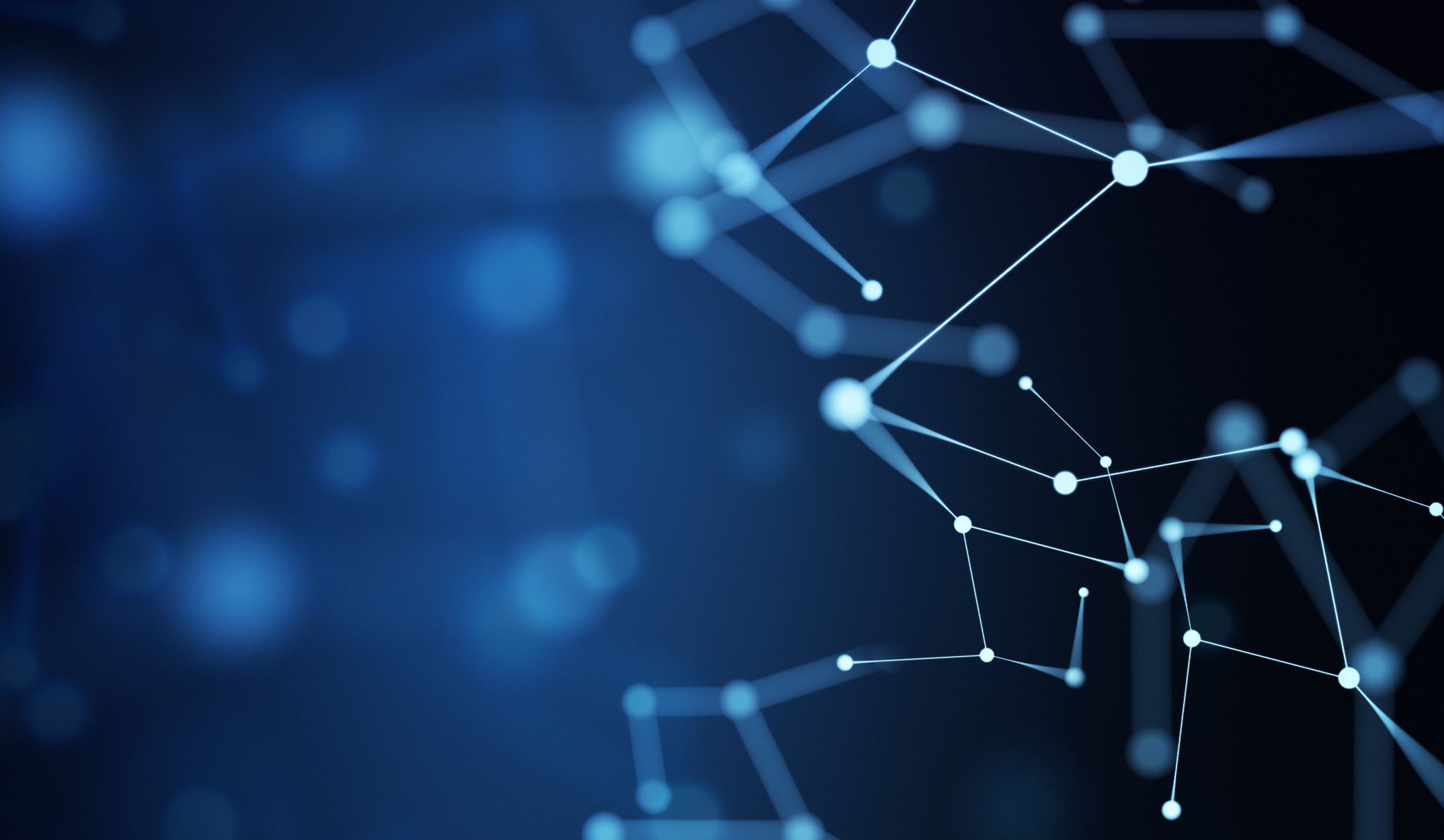 A. Russo
11
Consuntivo II semestre 2024
CUPID – WC (n-shielding)
12
G. Bencivenni, CIF I semestre 2025, 12 dicembre 2024
13